Bellringer:
Take your Period 5 Review out and begin working it.
  
If you were absent yesterday, pick your review up from the front table.

Test tomorrow on Unit 5.  

Yay!
Period 5 Review1750-1900
Mr. Wyka’s AP World History
1.  Periodization.  Why does 1750 to 1900 get its own Period?
1750 corresponded with the beginning of the industrial revolution, political revolutions, and capitalism as an economic theory.  
1900 saw the end or decline of long standing empires (Ottoman and Chinese Dynastic system) and the rise of nationalism (birth of Germany and Italy as nations).  Further, it was just prior to the mechanized warfare era begun by WWI.
2.  What are the two big I’s that define this period?  Give a brief description of each.
Imperialism – Industrialized nations exerting control (usually economic) over lesser developed nations.
Industrialization – the process of a nation developing a manufacturing system based on industrialized processes such as factories, specialization of labor, steam power, etc.
3.  What are the four major political revolutions that occur during this period (in order)?
The American Revolution – 1775 to 1781
The French Revolution – 1789 to 1799 
The Haitian Revolution – 1791 to 1804 
The Latin American Revolutions - 1806  to 1824
4.  What political revolution inspired the others?
The Big Daddy of them All……   

The American Revolution!
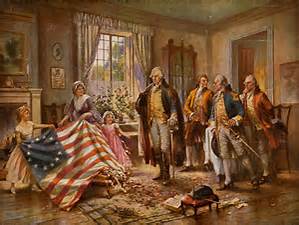 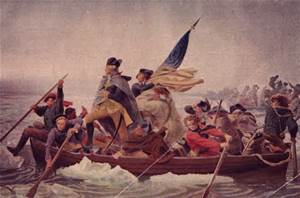 5.  Which of the four major political revolutions was a successful slave revolt?  Who was its leader?  What was he inspired by?
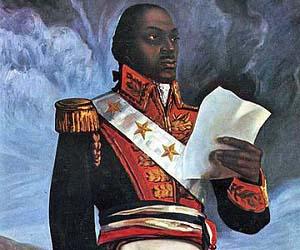 Haitian Revolution

Toussaint L’Ouverture

The success of the American Revolution
Bonus Mallet!
What demonstrates that Toussaint L’Ouverture was greatly influenced by Enlightenment ideas?
He produced a constitution that granted freedom to all Haitian citizens!
6.  Which of the four major political revolutions was essentially an internal conflict (civil war)?
The French Revolution Dude!
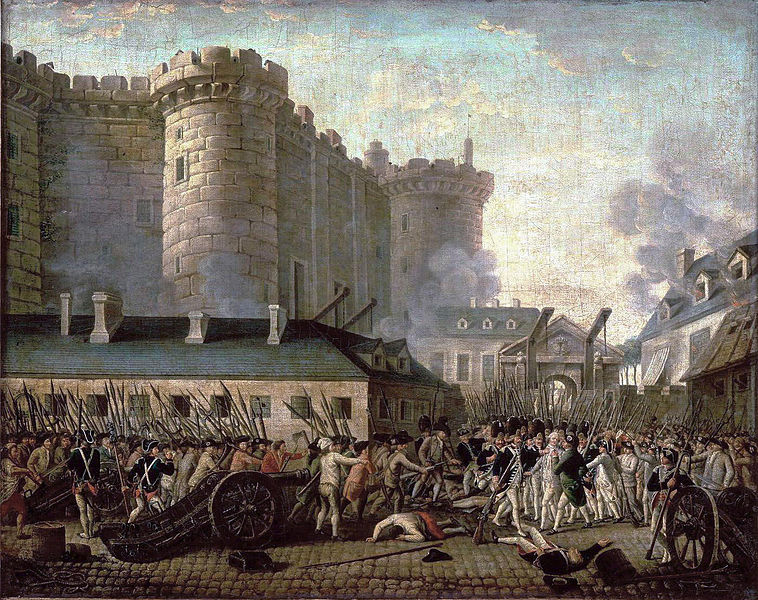 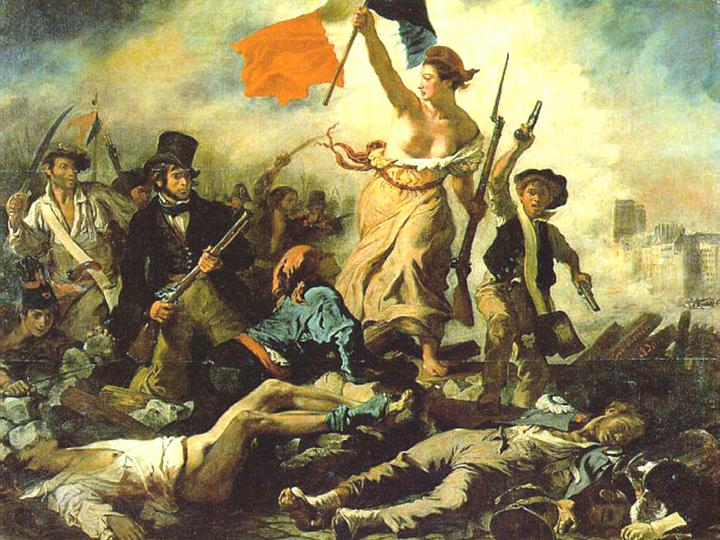 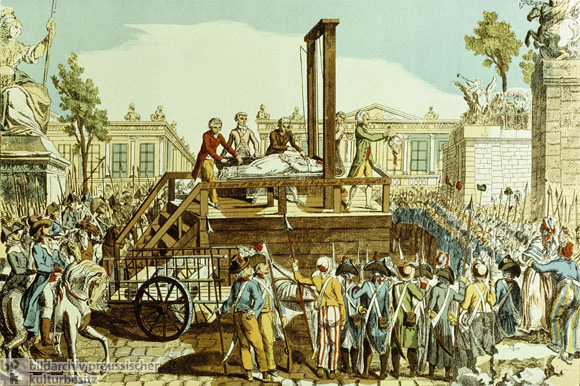 7.  Which political revolution gave rise to the circumstances that allowed for the rise of Napoleon Bonaparte?
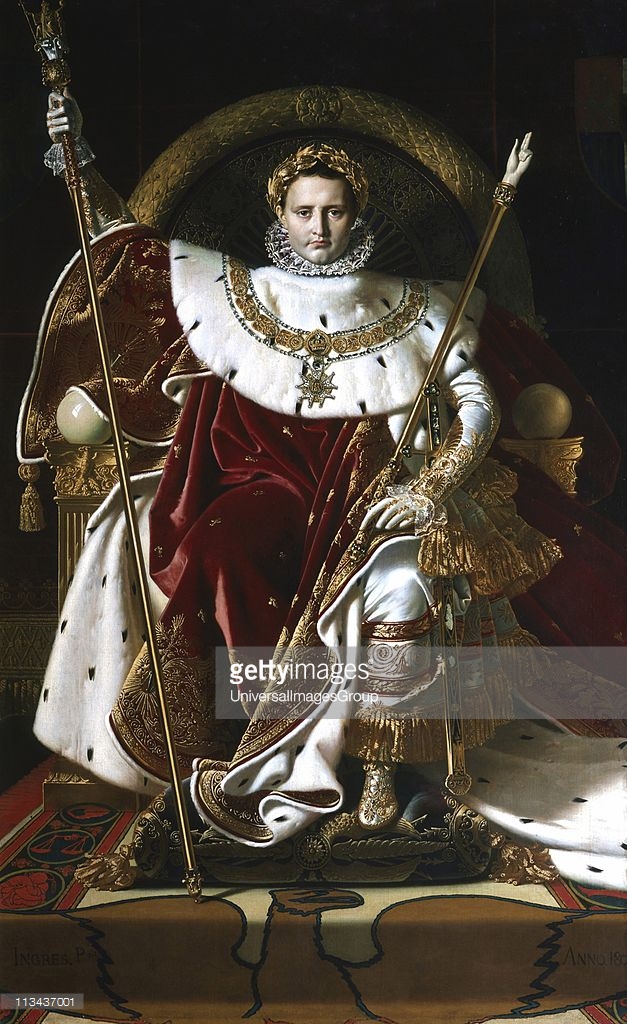 Once again, the French Revolution Dude!
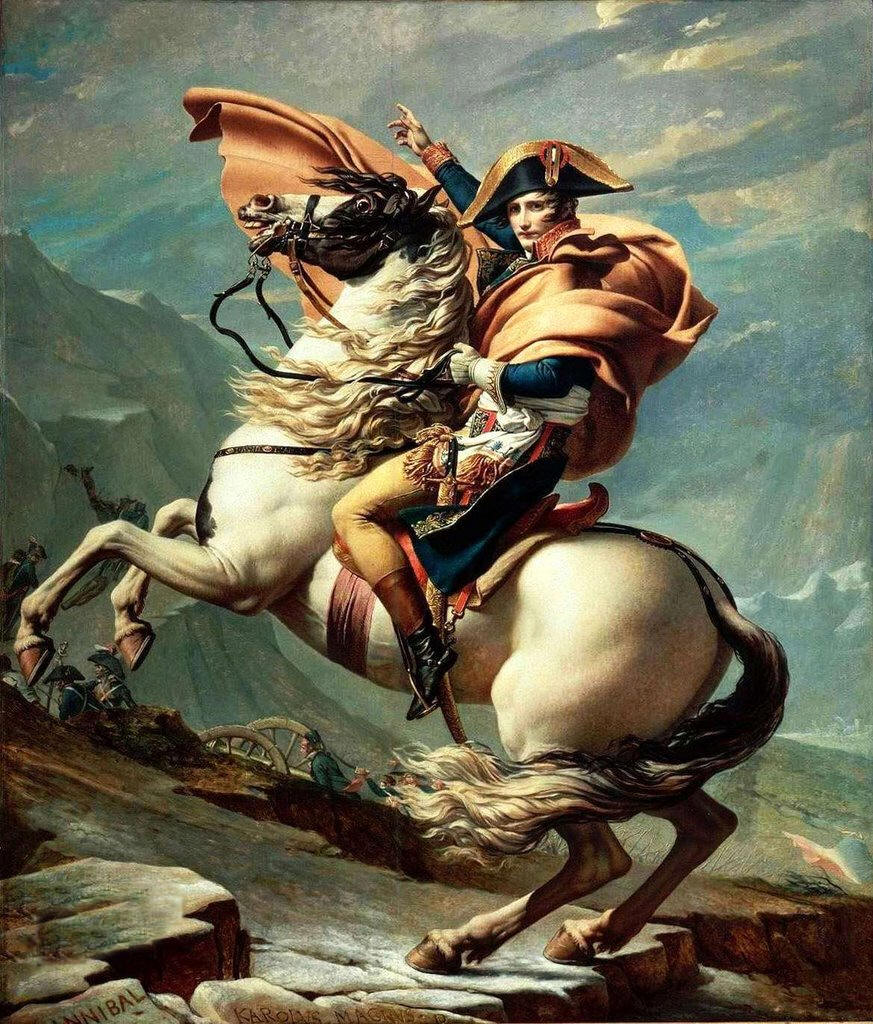 8.  Which political revolution is Simon Bolivar associated with?  What was his overall goal?  Did he reach this goal?
Latin America (for independence from Spain)
The creation of a pan-South                                                 American nation.
No.  The region he helped free                                                   from Spanish control became                                        several nations, rather than one.
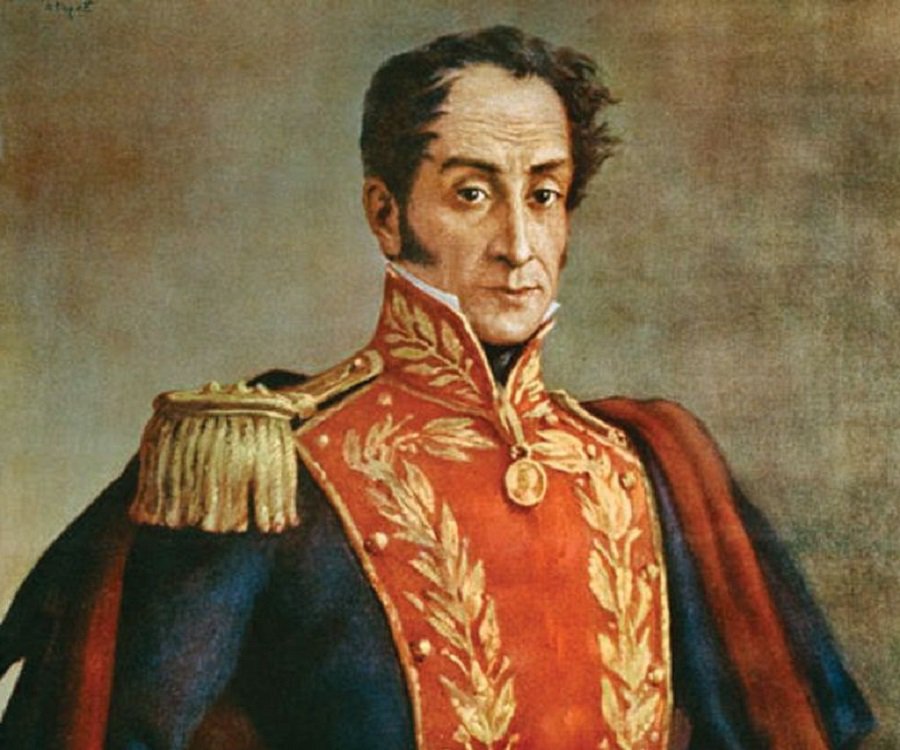 9.  Revolutionary figures such as Thomas Jefferson, John Adams, and Simon Bolivar, were inspired by the _________________________________, an intellectual movement of the 1700s which centered on the idea of reason being the primary source of authority, and which espoused ideas of liberty, natural rights, limited constitutional government, private property rights, among other ideas.
ENLIGHTENMENT
10.  Who attended the Berlin Conference?   What did it accomplish?   Who wasn’t invited?   When did it occur?
The European Nations
It divided Africa up amongst the European Imperial powers.
The African Nations
1884-1885
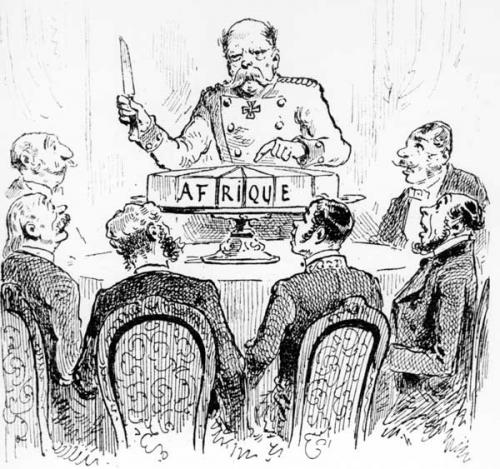 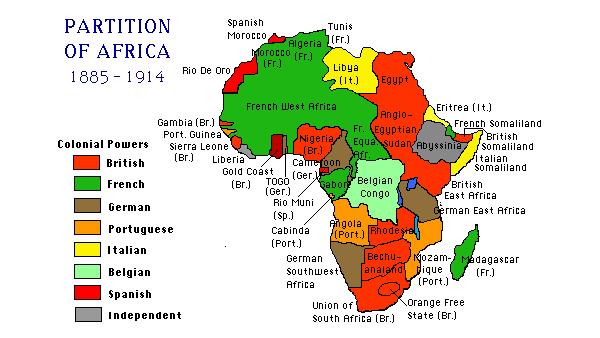 11.  Which revolution is the Reign of Terror associated with?   In brief, what is it?
The French Revolution
The Reign of Terror was a period of violence that occurred after the onset of the French Revolution, incited by conflict between two rival political factions and marked by mass executions of "enemies of the revolution".
12.  Which revolution began with a king and ended with an emperor?
Again, and even again….

The French Revolution DUDE!
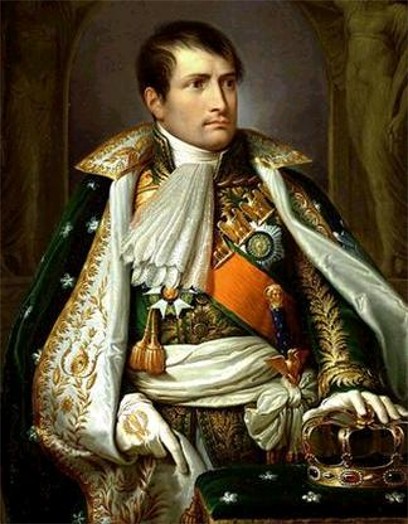 King Louis XVI and 

         Napoleon Bonaparte
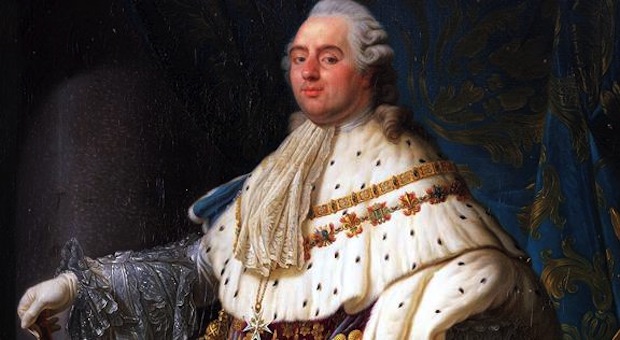 13.  Against which country was Toussaint L’Ouverture and the Haitian slaves rebelling?
France
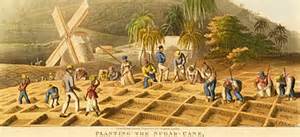 The causes of the Latin American (including Brazil) revolutions were+ Political and social inequality + Enlightenment ideas+ The Inspiration of the American Revolution+ And in Brazil, Napoleon’s Actions.
Latin American Social Classes
Born in Europe (on the Iberian “Peninsula”) but now living in the New World.
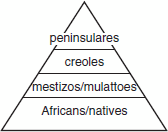 Brazil’s Independence
Napoleon drove the Portuguese royal family out of Europe to Brazil.  
After the threat of Napoleon passed, the king returned to Portugal, but his son, the prince, remained in Brazil.  
The Brazilian people urged the prince to break from Portugal, which he did, declaring a Constitutional Monarchy.
15.  Associate the following individuals with their Revolution:Simon BolivarThomas JeffersonMaximillien RobespierreJohn AdamsGeorge WashingtonJose San MartinFather Miguel Hidalgo
Latin American (South American)
American
French
American
American
Latin American (Argentina)
Mexican
16.  One commonality between the revolutions of this age is that they were ALL spurred on by ___________________________ ideas, or the idea of a shared feeling of common political identity by the people within a geographic region.
Nationalistic
“Resisted Britain’s attempts to impose taxes and trade controls on the colonies.”
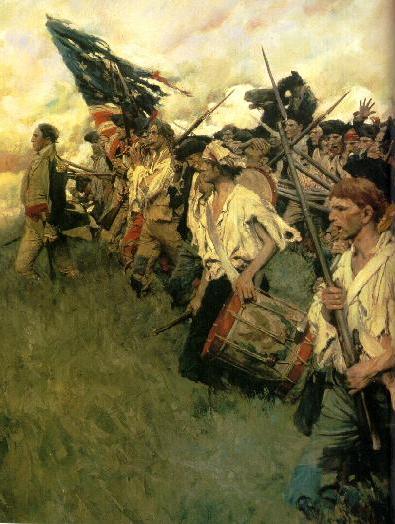 American Revolution!
“King imposed new taxes to pay nation’s debts.  Food shortages due to bad harvests.”
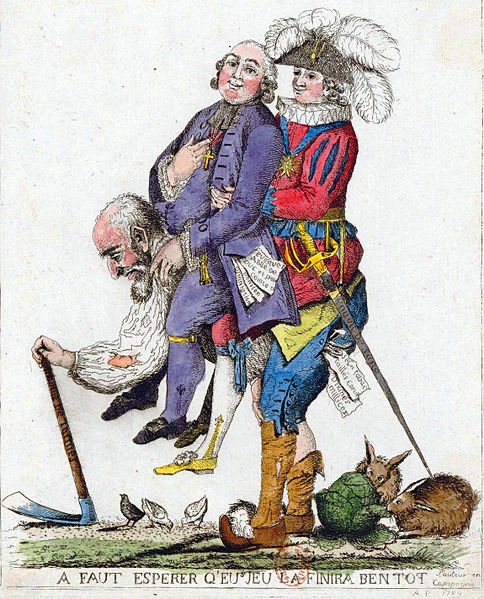 French Revolution!
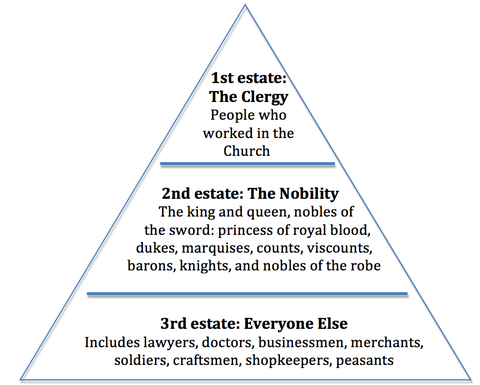 “Slaves wanted freedom.  Free people of color wanted citizenship.”
Haitian Revolution!
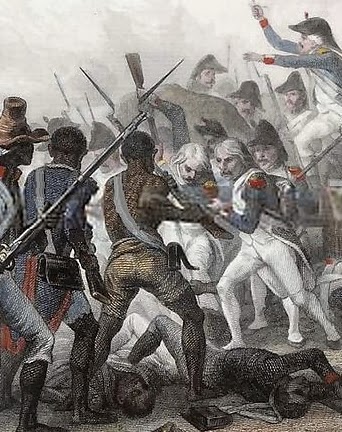 “Inspired by the American Revolution.  Resented taxation and control of mother countries.”
The Latin American (South America) Revolutions
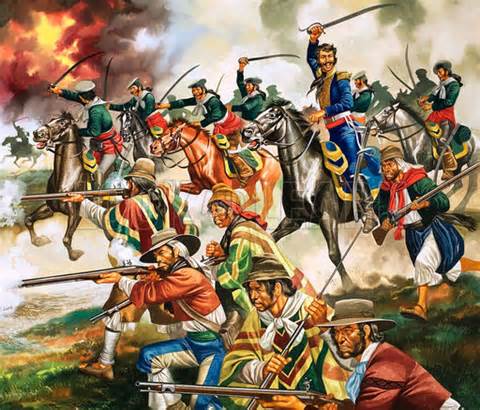 18.  Where did the Industrial Revolution begin?  Why did it occur there?
Great Britain
Lots of coal
Lots of rivers (to transport goods and power wheels)
Lots of People
Lots of excess wealth from Colonialism
Entrepreneurship
As for China, they had lots of people, and lots of rivers, but lacked wealth to invest and entrepreneurship.
19.  Why were the first factories built on rivers? What invention allowed factories to move inland?   What was perhaps the greatest industrial use this invention was put toward?
To power the water wheels and to provide transportation for raw materials going in and finished goods going out.
The wood or coal powered Steam Engine
The Steam Locomotive
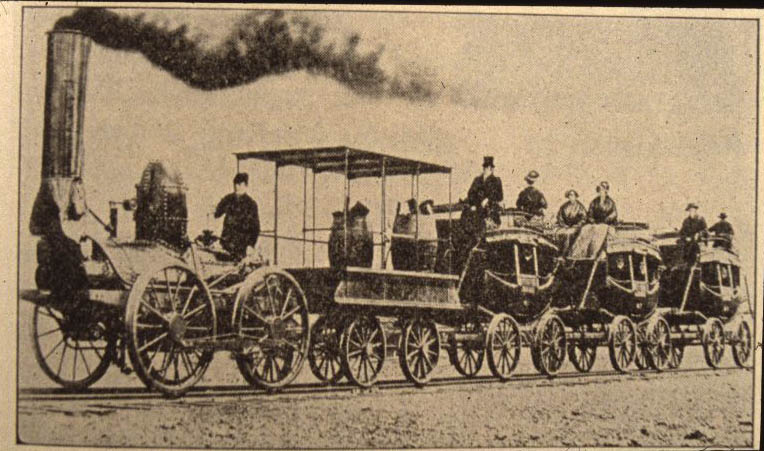 20.  Did the Polish priest Copernicus propose a universe model that was earth centered or sun centered?  	   The scientific term for this is
Sun Centered
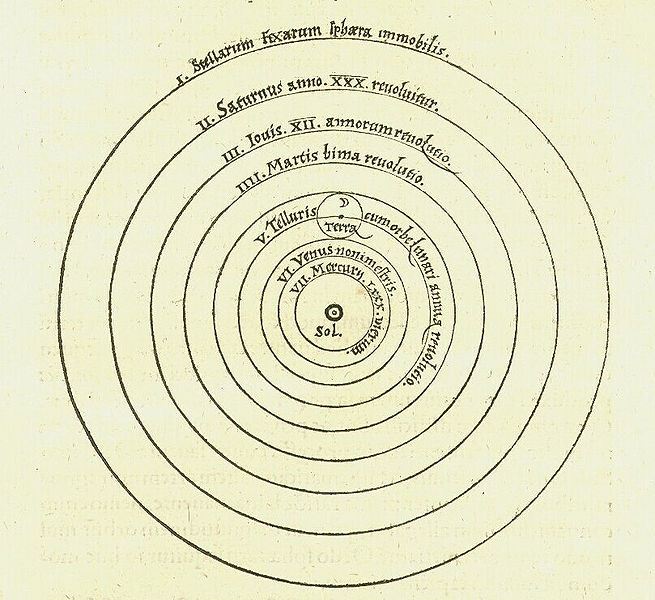 Heliocentrism
Enlightenment
21.  The ________________ proposed that humans were basically good and that education and reason could improve humans even further.
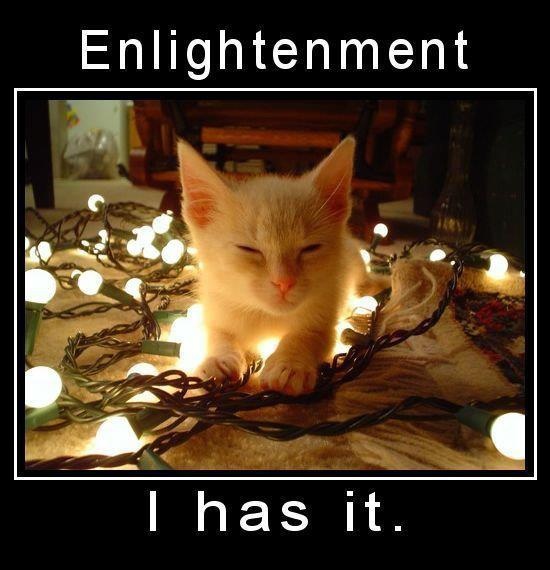 22.  The idea of monarch (king or queen) having a divine “____________” gave way to a form of government in which the government was given its rights and responsibilities by the consent of the governed (which is an Enlightenment idea).
RIGHT TO RULE
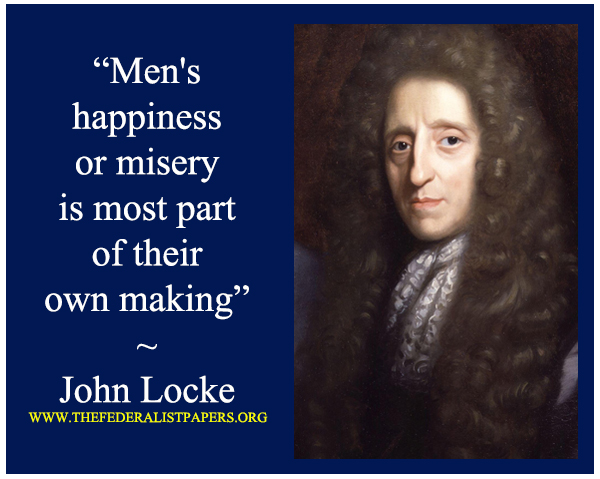 23.  The Enlightenment philosopher _______________ inspired American revolutionary thinkers such as Thomas Jefferson and Thomas Paine.  He wrote about humans having unalienable rights such as the rights to life, liberty, and property.
JOHN LOCKE
24.  ___________________ principles are reflected in the U.S Constitution, such as freedom, equality, and the idea of popular sovereignty, which means that the people have the right to constitute their own government and the right to dissolve that government when it no longer serves the people.
ENLIGHTENMENT
25.  Was the French Revolution an internal struggle or an external struggle?  26.  The world’s only successful slave revolt led to the establishment of the Republic of
INTERNAL STRUGGLE
HAITI
43.  What is “The White Man’s Burden”?
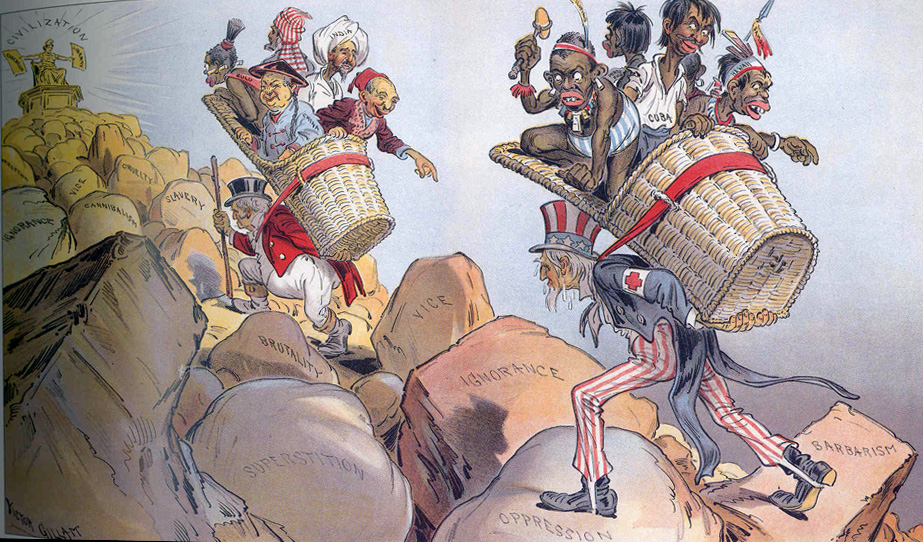 It is the moral justification of European and American Imperialism that states the “civilized” have an obligation to lift up the “uncivilized”.
BONUS!!!!
Adam Smith
Enlightenment thinker
Founder of modern capitalism or free market economics
Advocated for REDUCING government regulations on business and trade.
Bonus Mallet!
How would you describe the French social class structure prior to the French Revolution?
The First Estate (clergy) and Second Estate (nobles) controlled most of the land and power.  The Third Estate (commoners) had little land and less power.
Bonus!!!!
Remember that REALPOLITIK means practical politics willing to compromise principle in order to move an agenda forward.
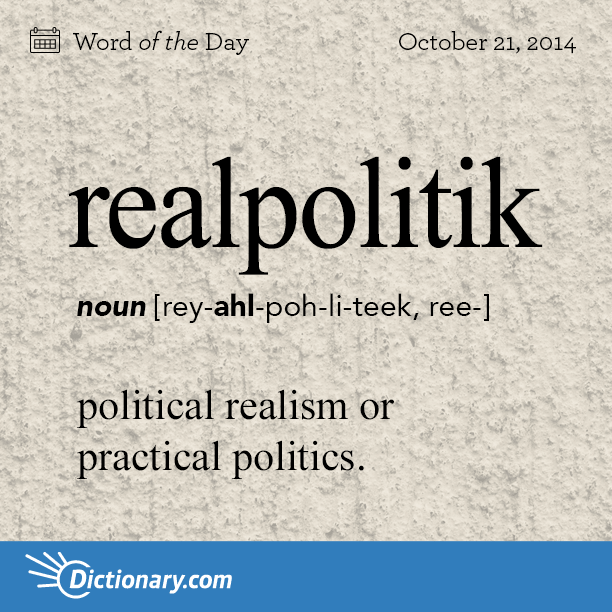 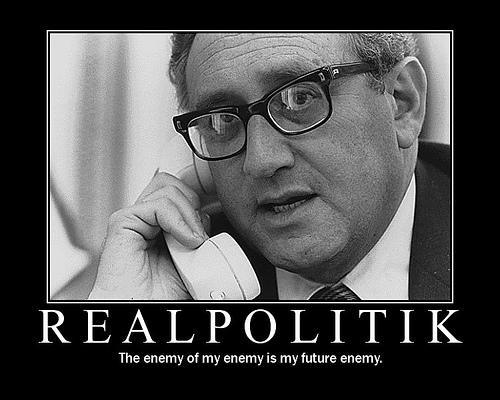